Birleşik Ters Çözüm nedir ve Mevcut Geliştirilen Algoritmalardan Örnekler
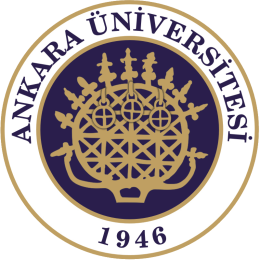 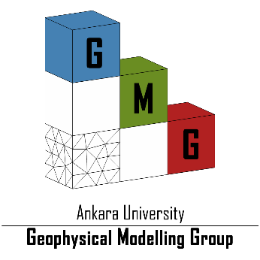 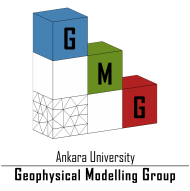 BİRLEŞİK TERS ÇÖZÜM YÖNTEMİ
Amaç Fonksiyonu


Yanılgı Enerjisi


Durağanlaştırıcı Terimi                                                 Yapısal Kısıt Terimi 
                                                                                  (Çapraz Eğim Fonksiyonu)
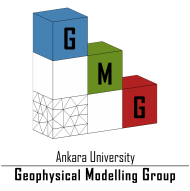 BİRLEŞİK TERS ÇÖZÜM YÖNTEMİ
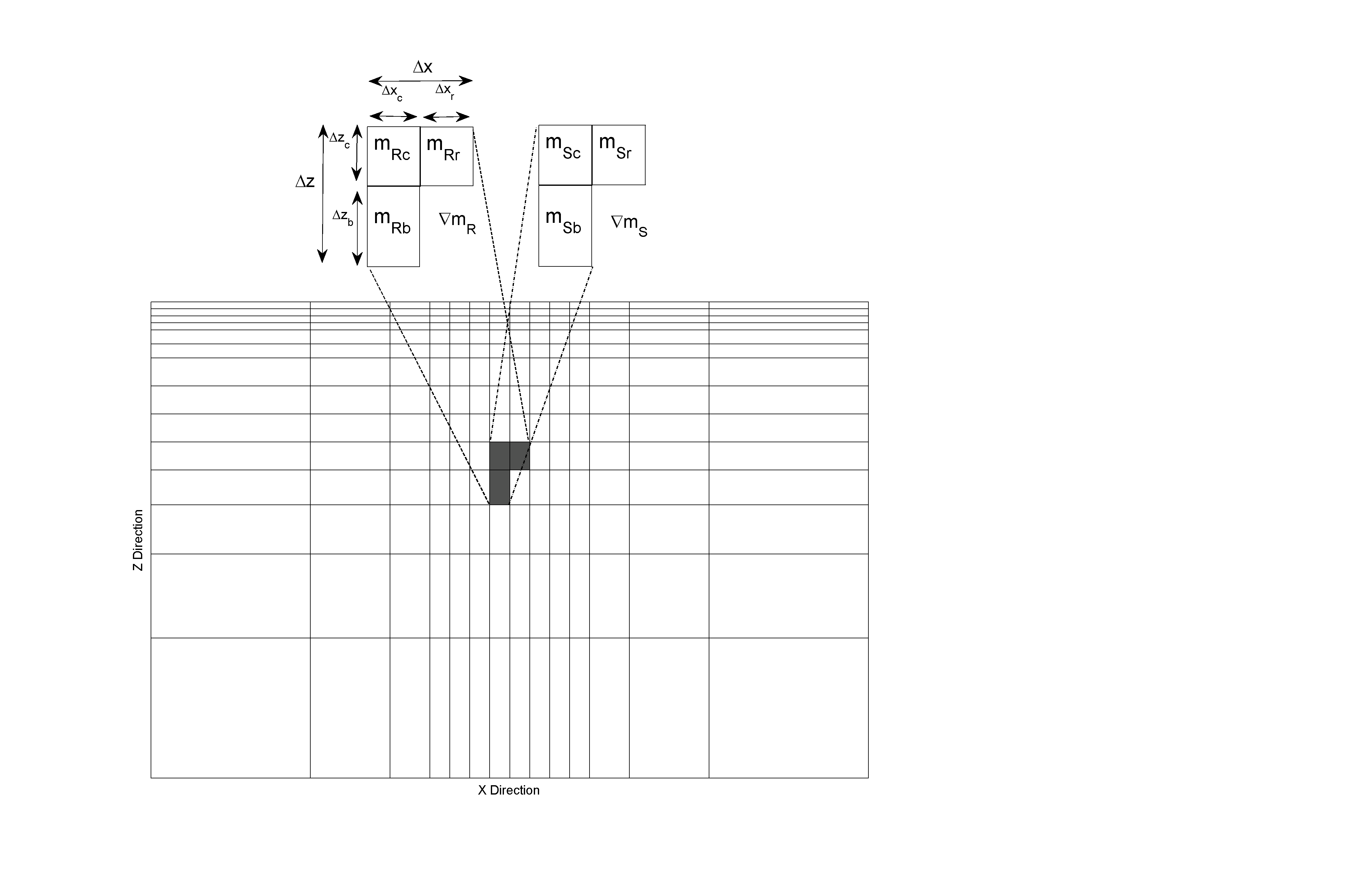 B çapraz eğim fonksiyonu  duyarlılık dizeyi
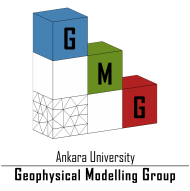 BİRLEŞİK TERS ÇÖZÜM YÖNTEMİ
Parametre Düzeltme Yöneyi
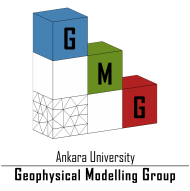 Ortak Parametre Uzayı Tanımlama
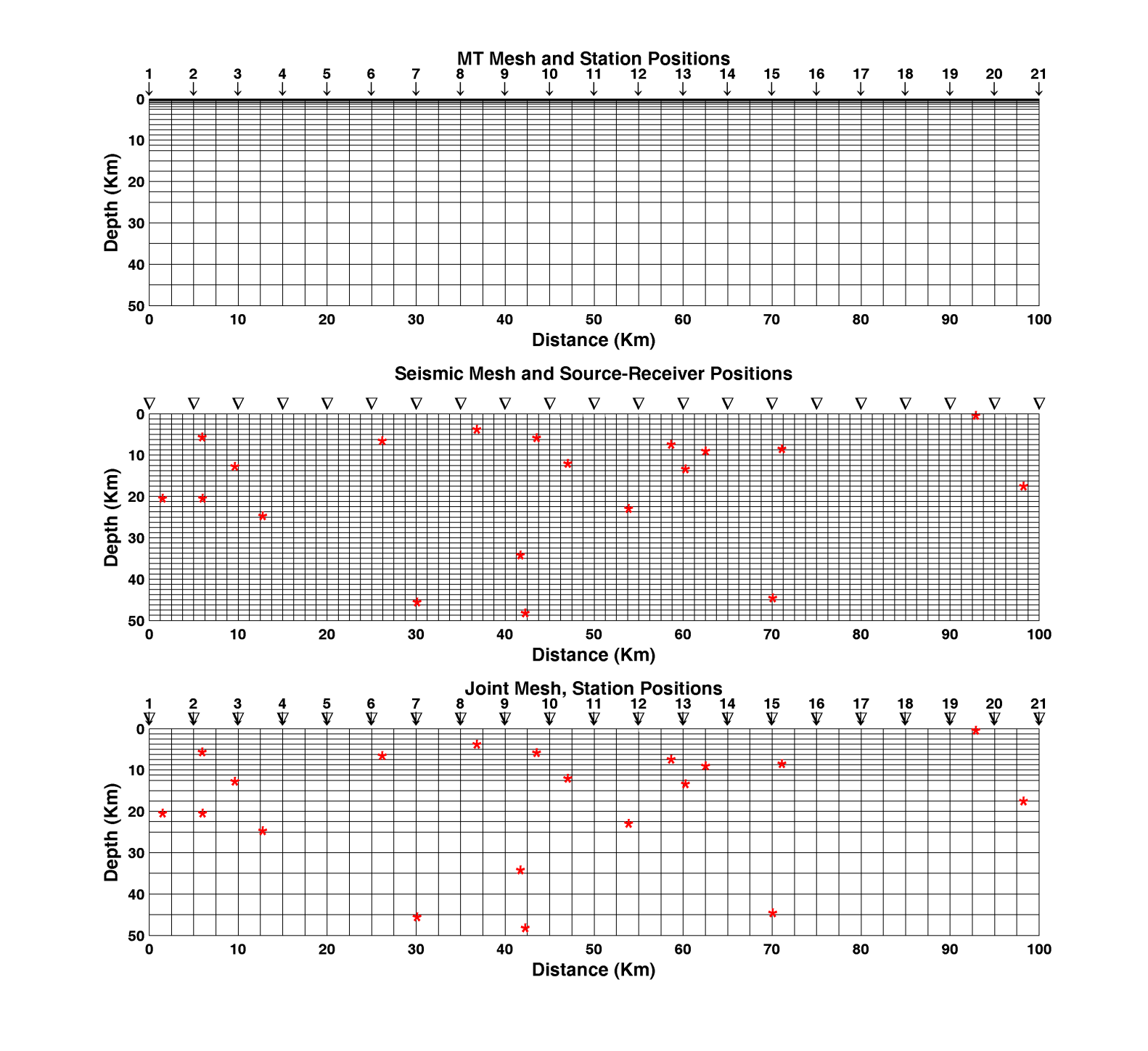 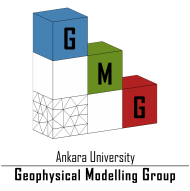 Sismoloji-Manyetotellürik
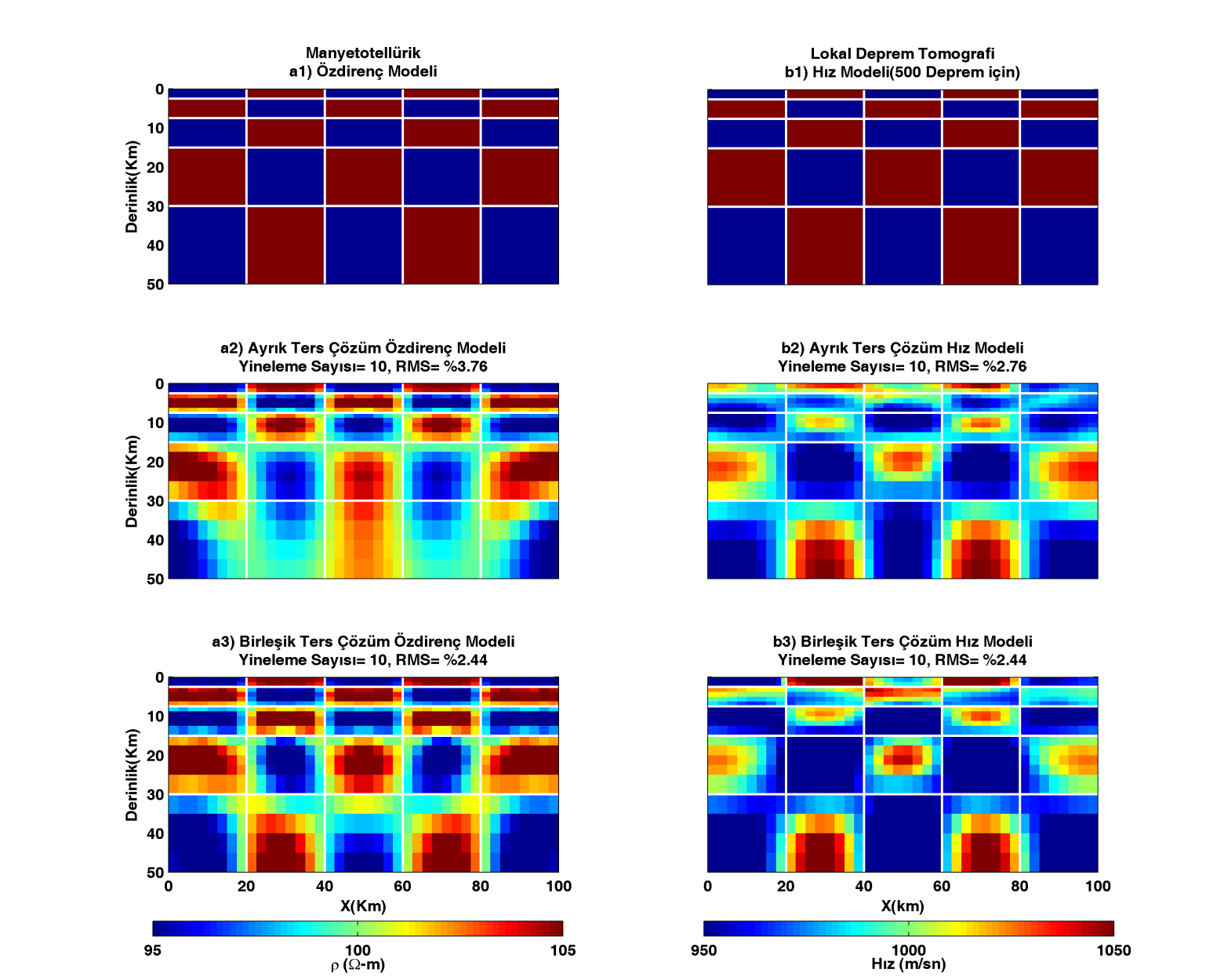 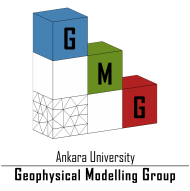 Sismoloji-Manyetotellürik(Derin Yer içi araştırmaları)
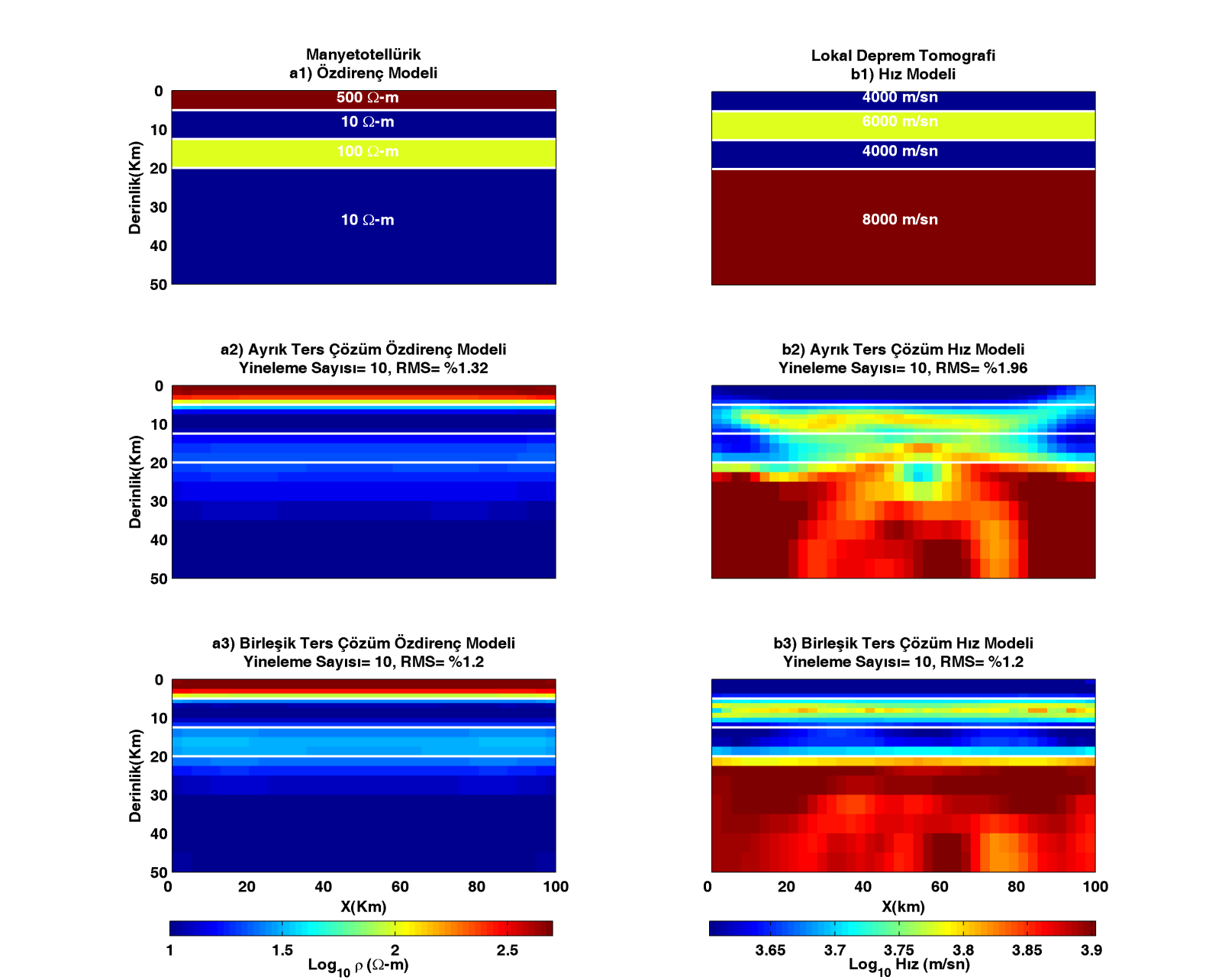 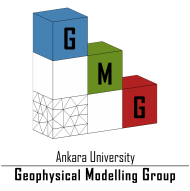 DC-RMT
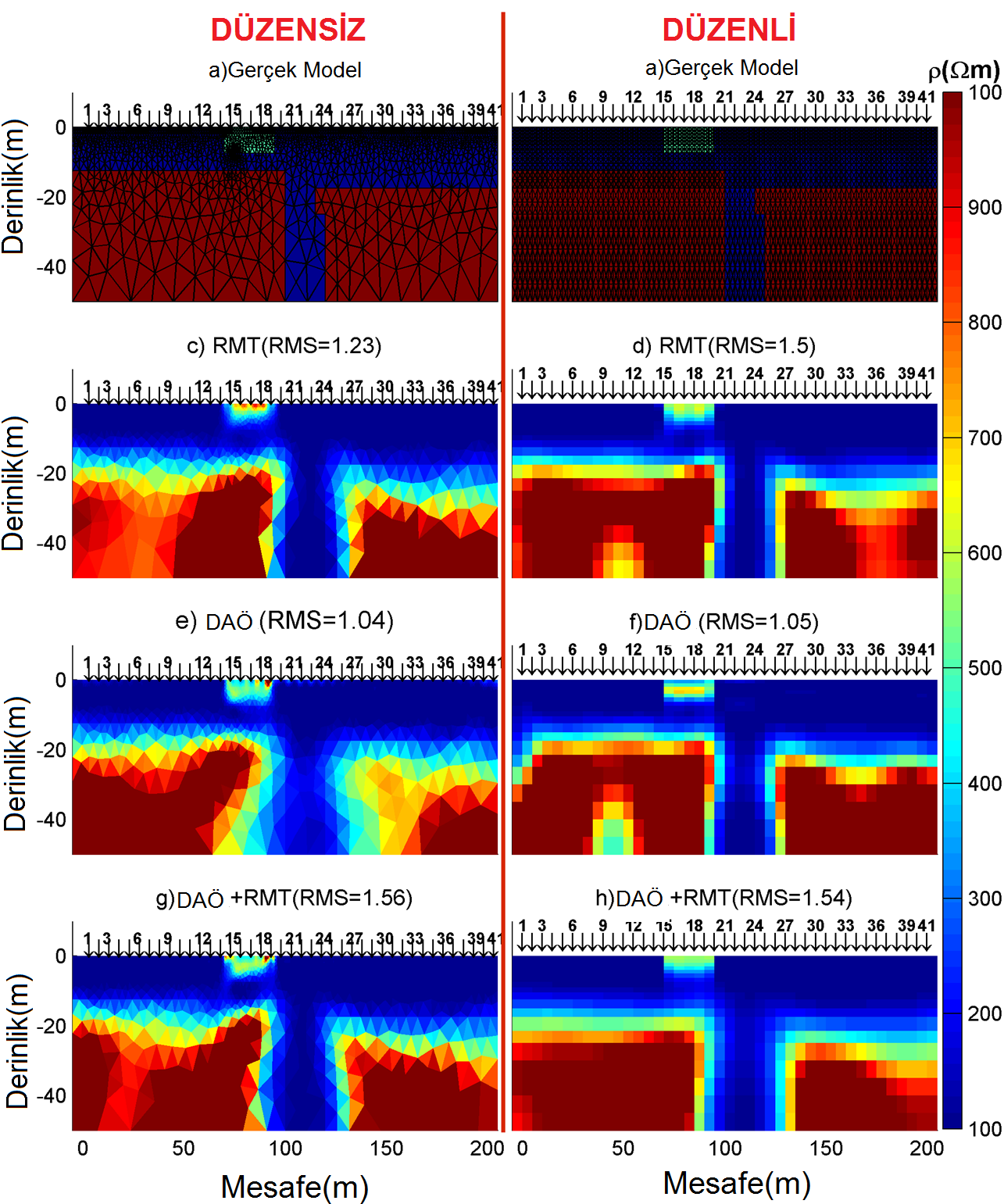 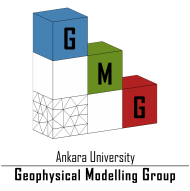 Sismik Kırılma-DC-RMT Birleşik Ters Çözüm (Katı Atık Sahası)
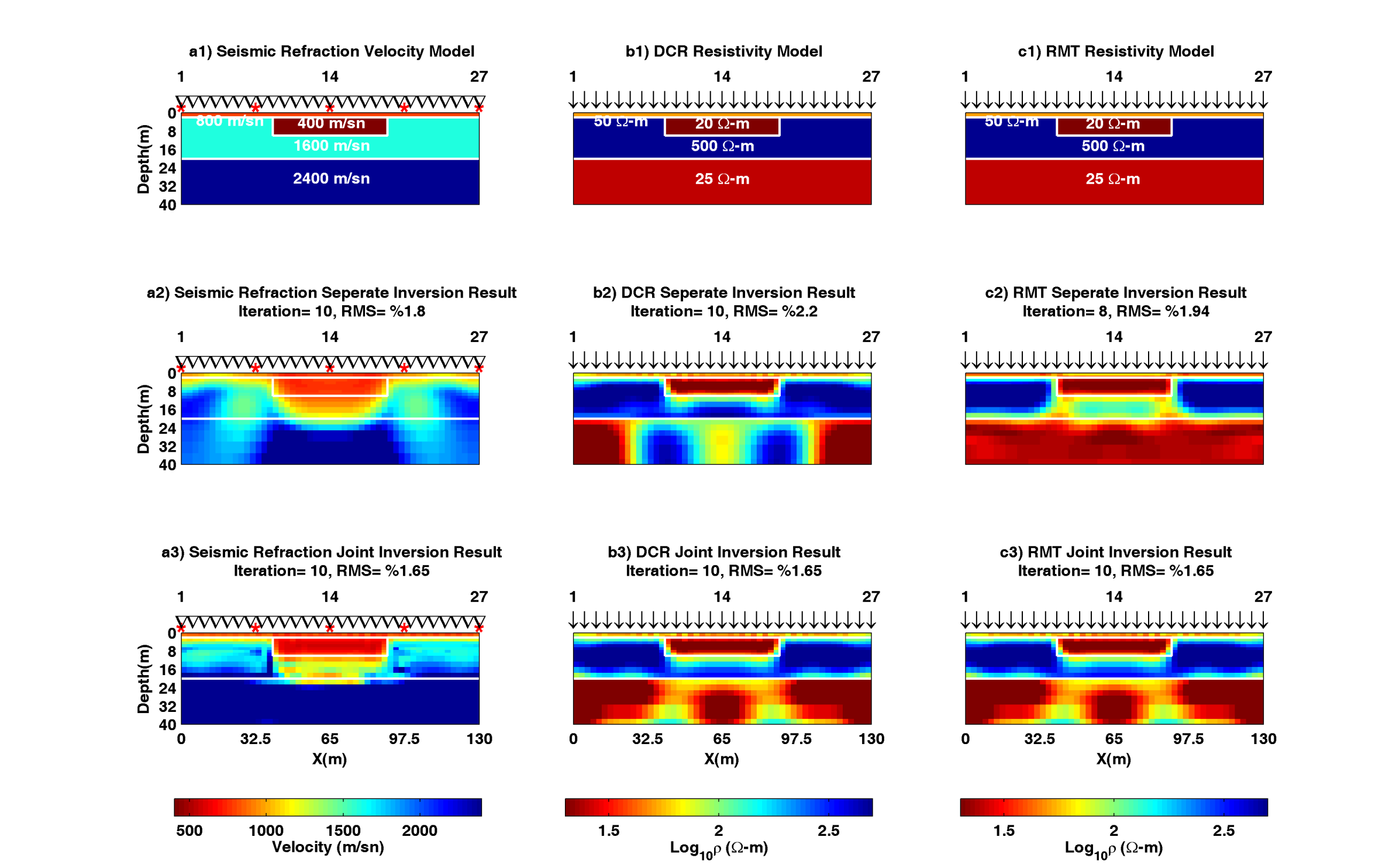 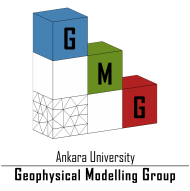 Sismik Kırılma-DC-RMT Birleşik Ters Çözüm (Tuzlu Su Girişiminin Haritalanması)
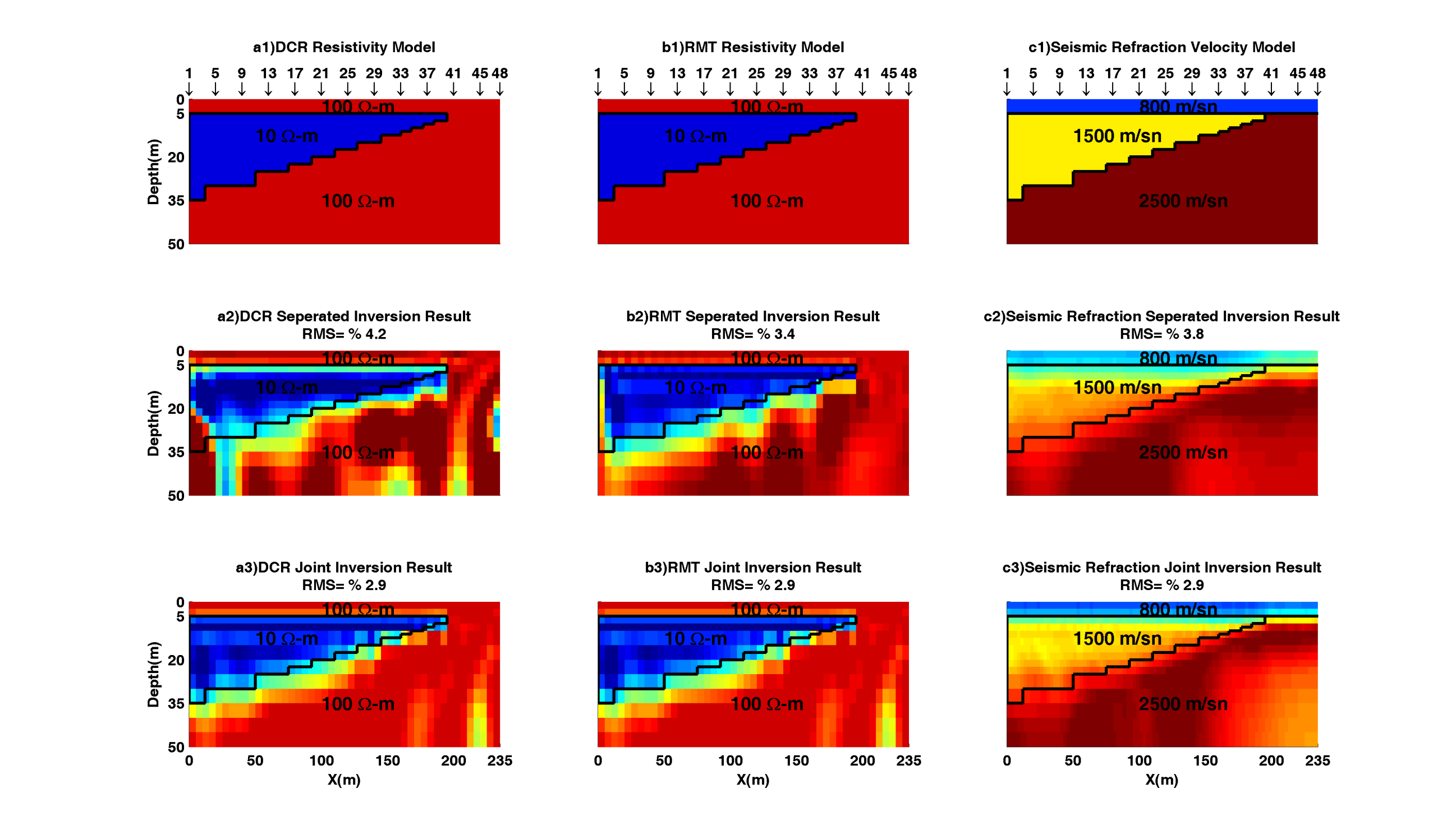 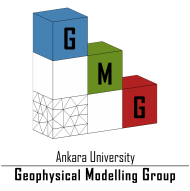 DC-RMT-Yapay Uçlaşma Birleşik Ters Çözüm (Maden- Arkeoloji)
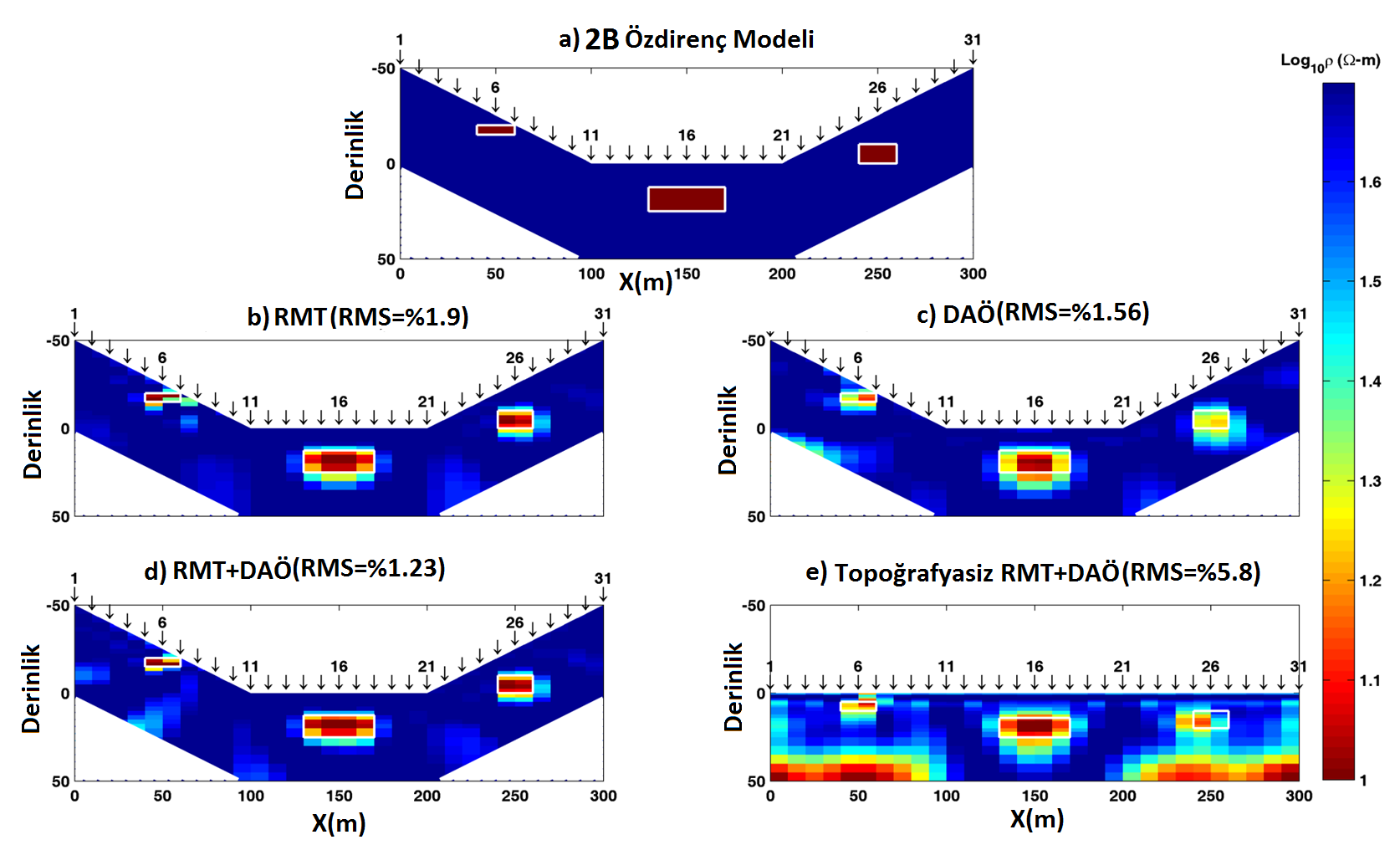 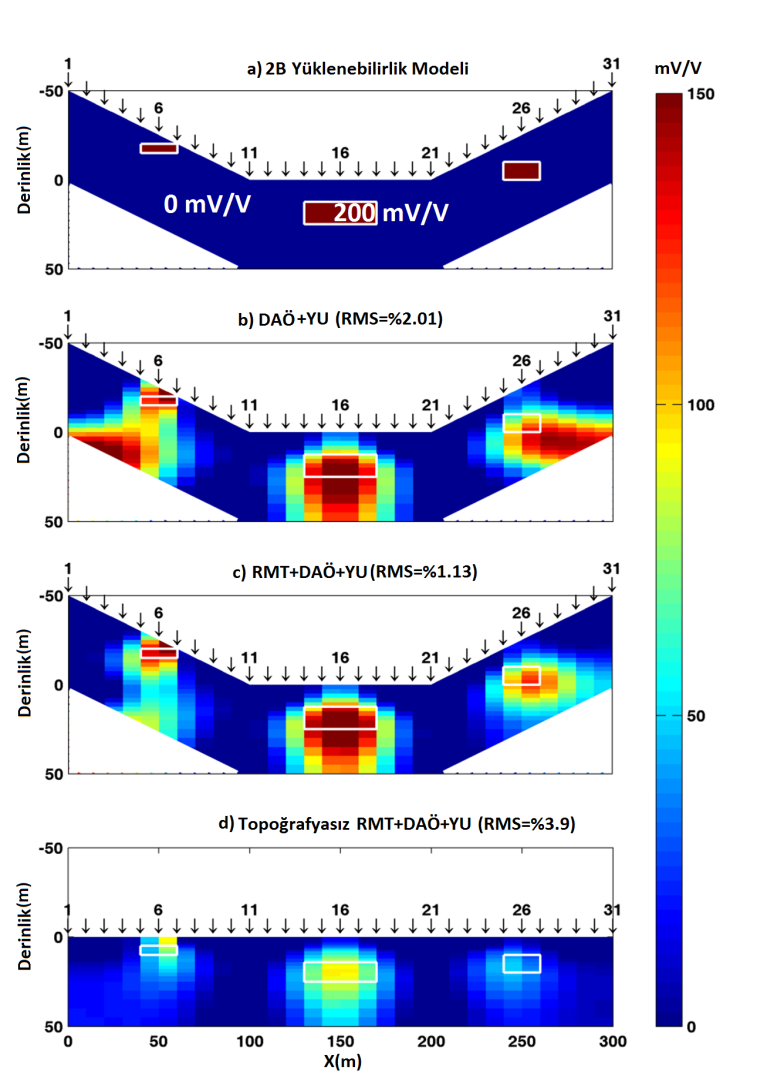 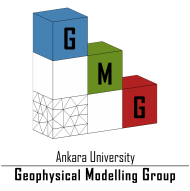 TEŞEKKÜR
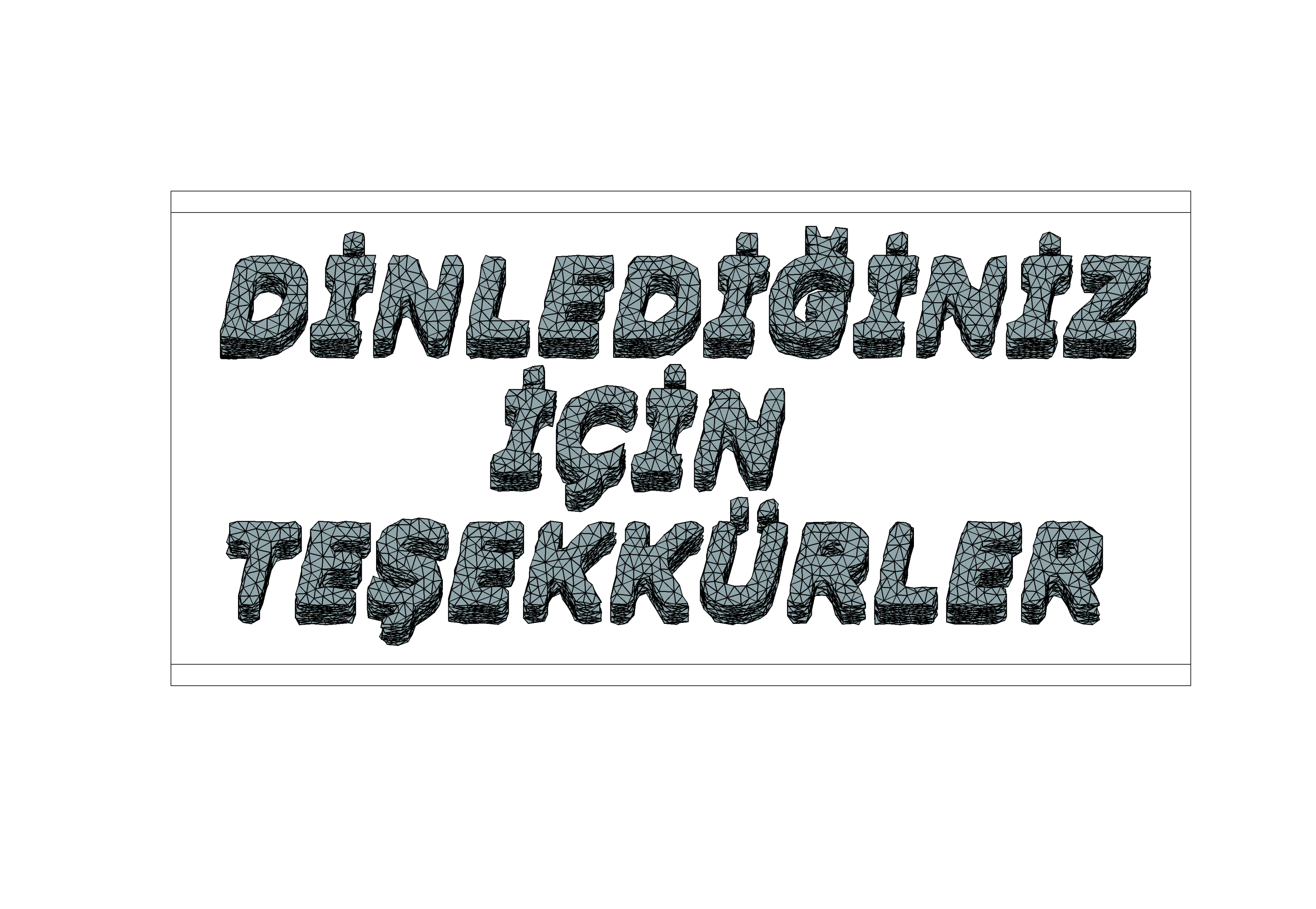 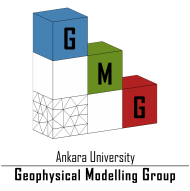 - Doğru Akım Özdirenç (Arkeoloji-Fay- Maden)
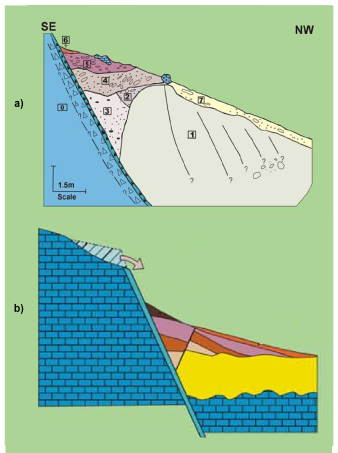 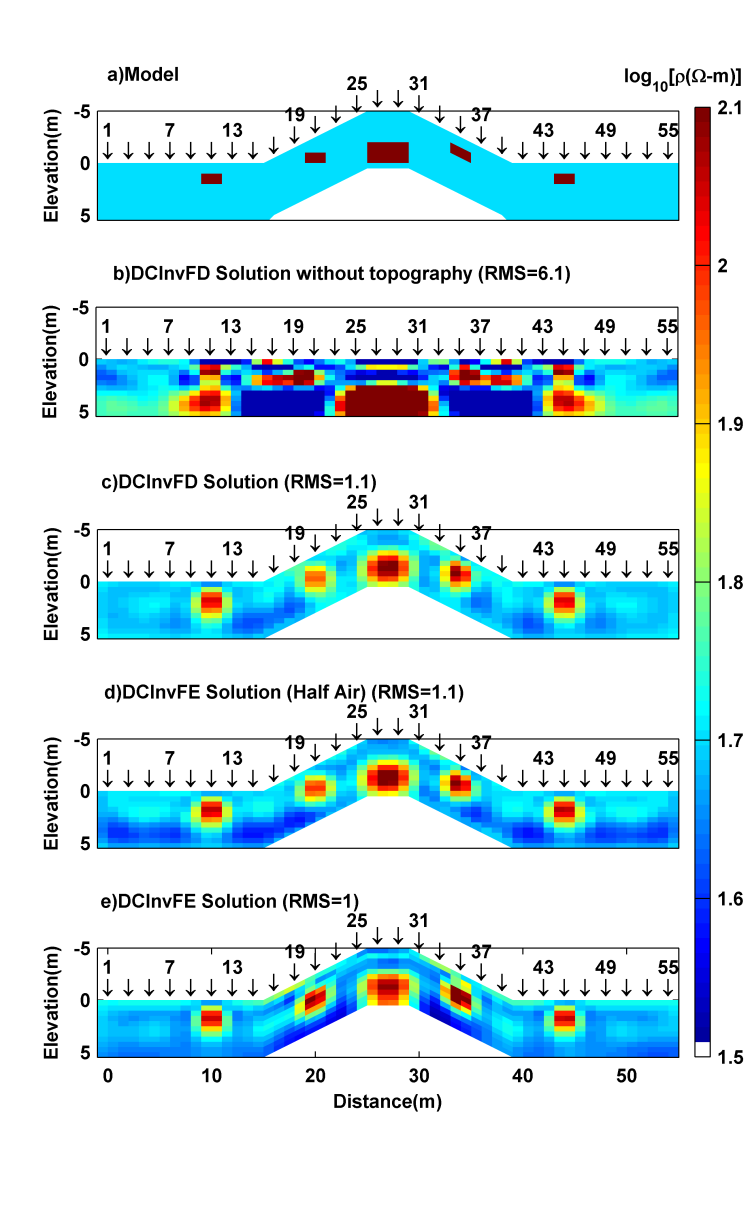 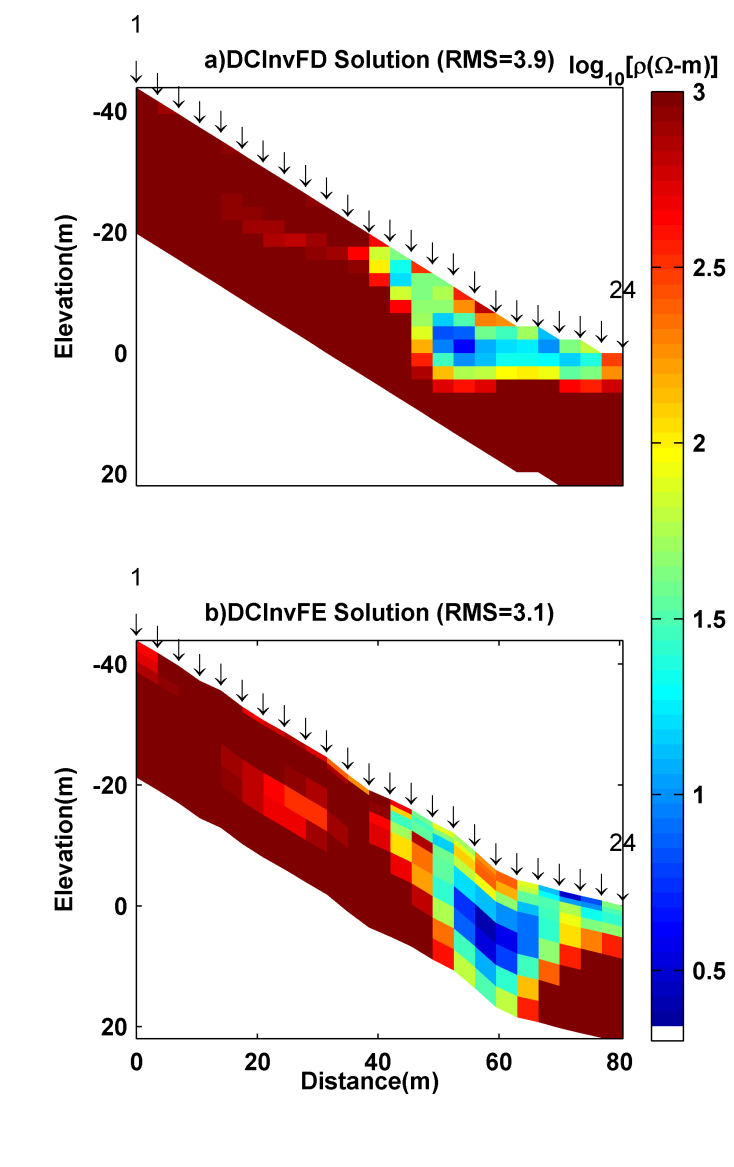